SIDIS WG Status
Marco Radici (INFN Pavia), Anselm Vossen (Duke & Jlab)
1
Athena bi-weekly meeting, 7/8/2021
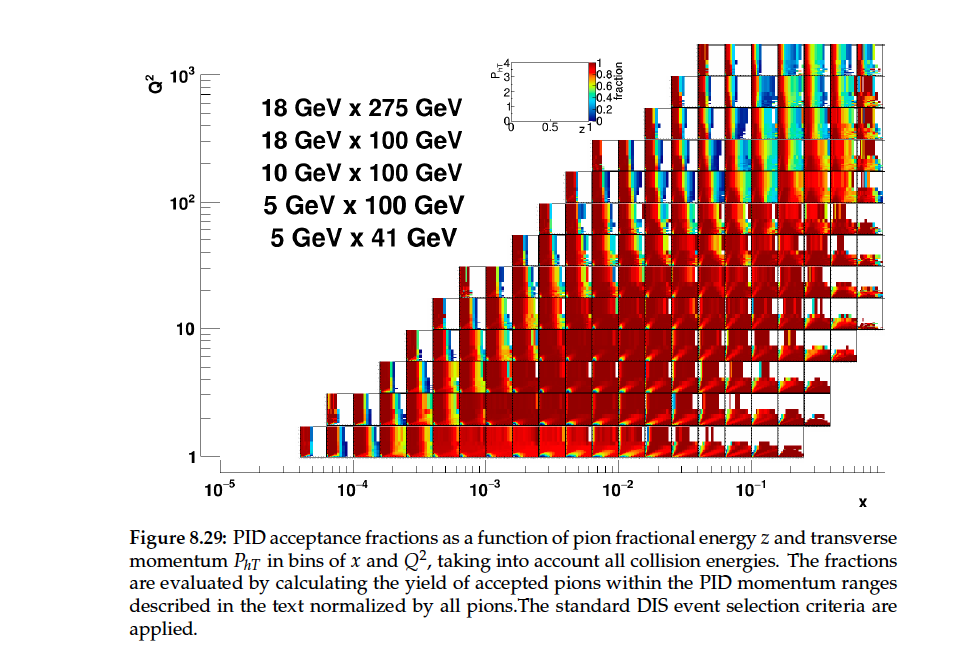 Impact Plots Candidates
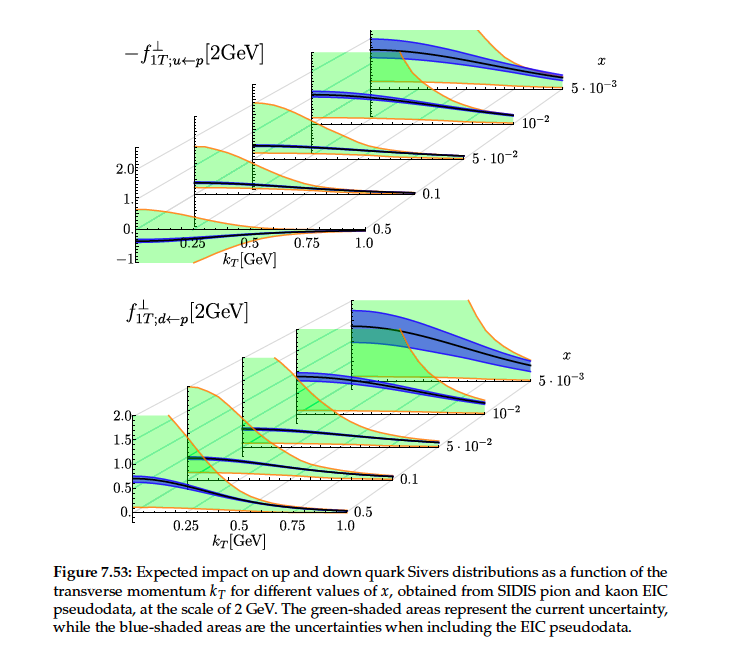 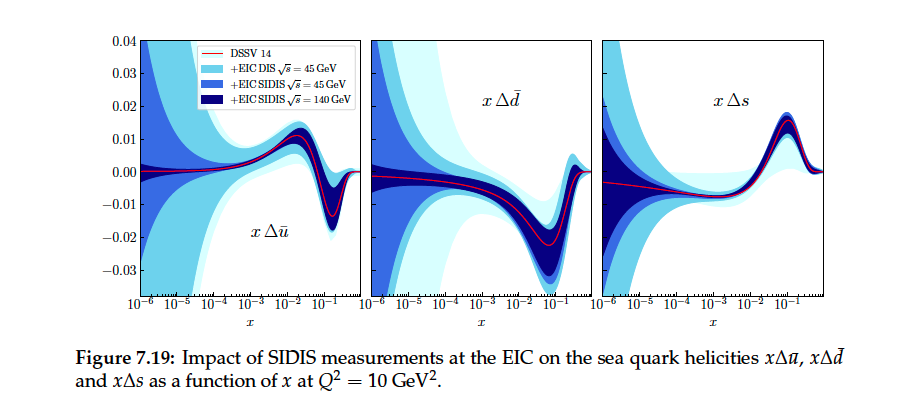 2
Progress so far
Marco Radici (INFN Pavia)
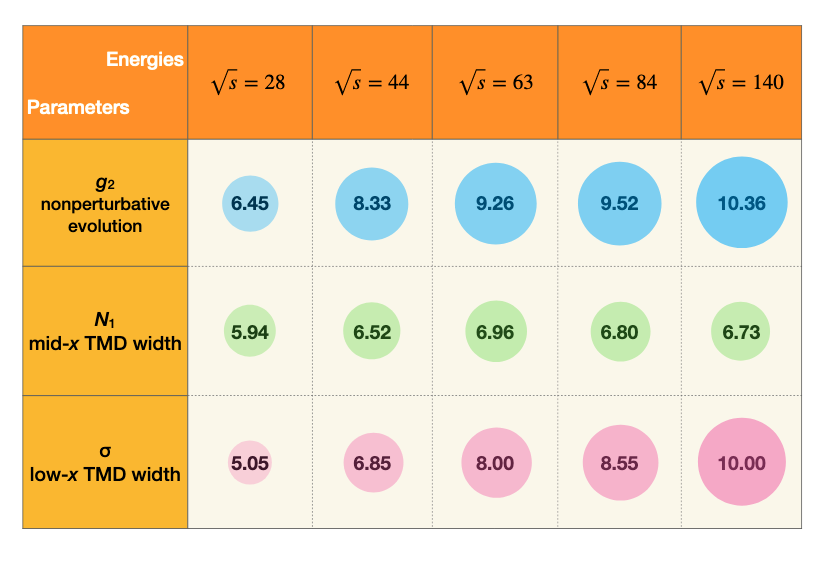 Fruitful discussions with PID and tracking groups

Impact plots/theory support
Sivers/TMD evolution: Pavia extraction 
Sea quarks: JAM (Filippo Delcarro) and Borsa et al
Nuclear suppression: Liang Zheng & Bowen Xiao

Fast simulations:
First fast simulations (with beam effects) performed
Studied reconstruction performance of SIDIS variableswith hadronic final state

Full Simulation:
First studies of full simulations underway
Focus on tracking and PID performance
Tracking group did zero-order evaluation of trackingwith far replaced vertices
Duane Byer(Duke)
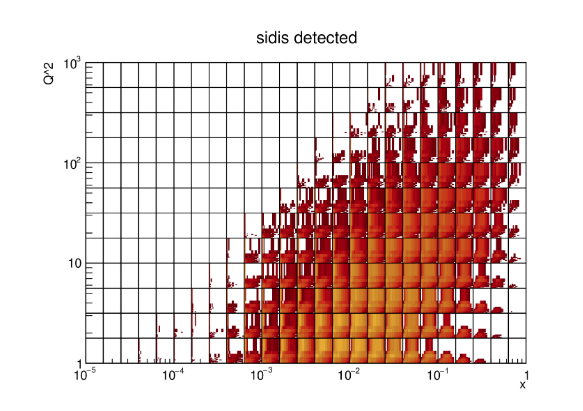 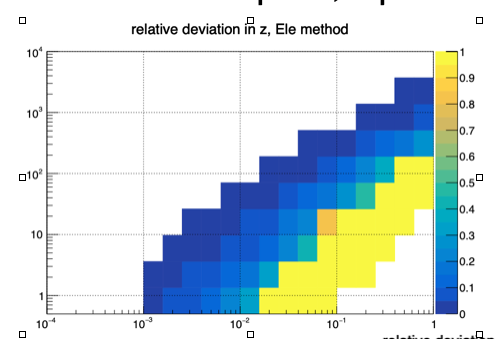 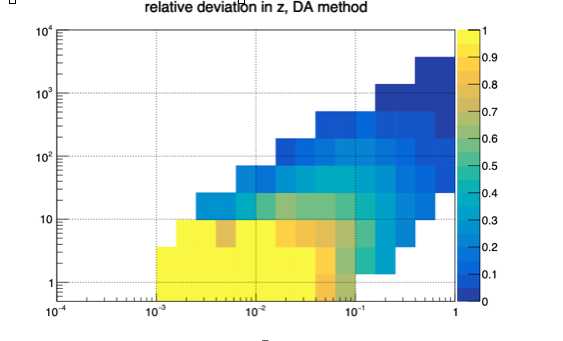 Connor Pecar (Duke)
3
Near Term Plans
4